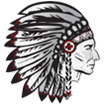 The mission of the Hazlehurst City School District is to address the needs of our students and empower them for global success through the channel of positive education, parental support, and community involvement essential to become active citizens and responsible stewards.
Learners Today—Leaders Tomorrow
RTI ?
Small Group Activity
Each group will construct a KWL.   In the K column groups will write down what they KNOW about the RTI process and in the W column groups will compile a list of What they want to know about the RTI process. We will save the L for the end of class.
Learners Today—Leaders Tomorrow
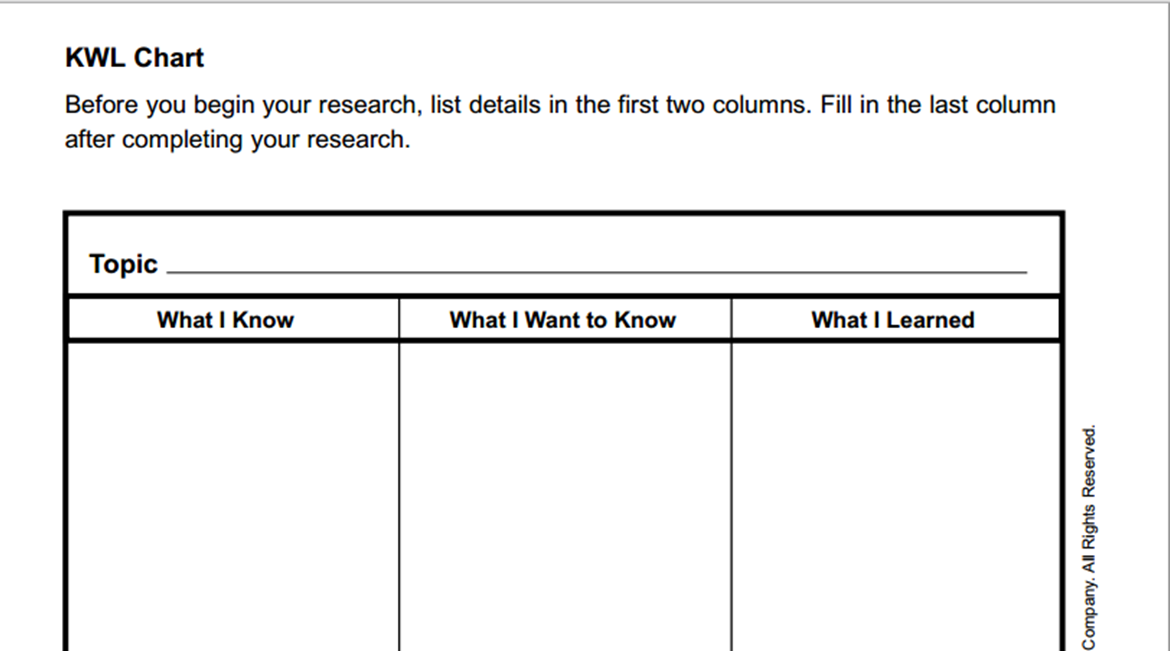 RTI large group discussion
What do we know?

What do we want to know?
Learners Today—Leaders Tomorrow
Essential Components of RtI
http://www.rti4success.org/video/what-rti-and-what-are-essential-components-must-be-present
Learners Today—Leaders Tomorrow
RtI large group discussion
What do we have in place?
Learners Today—Leaders Tomorrow
MDE’s Current Documents
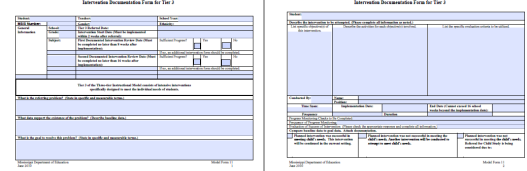 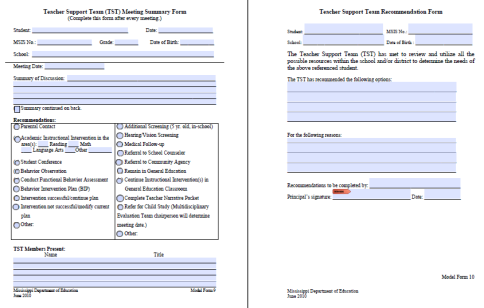 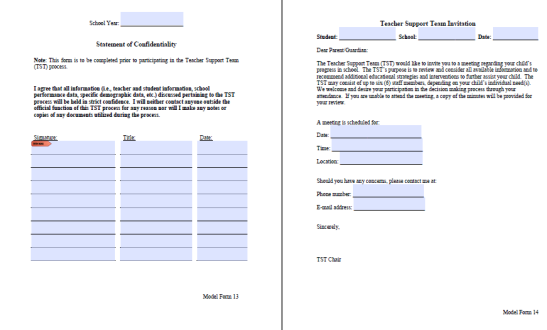 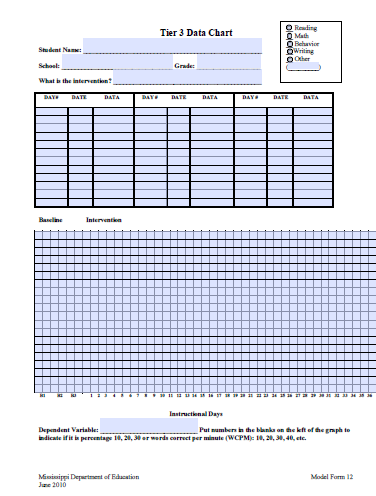 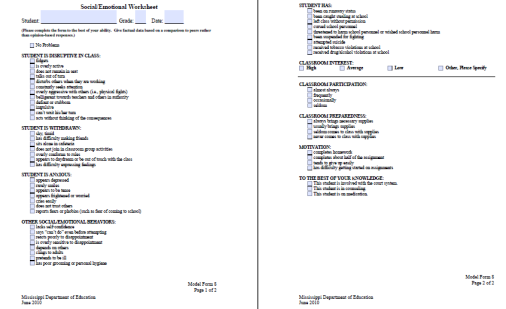 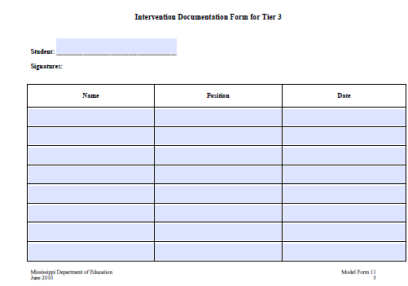 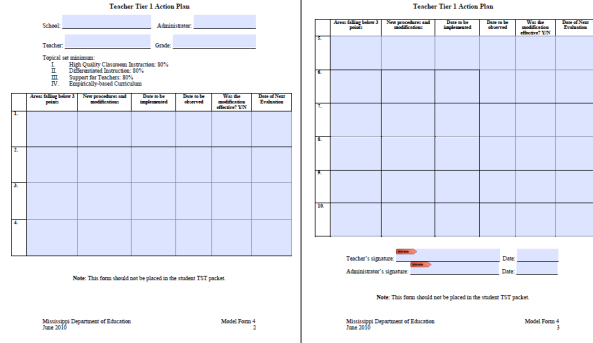 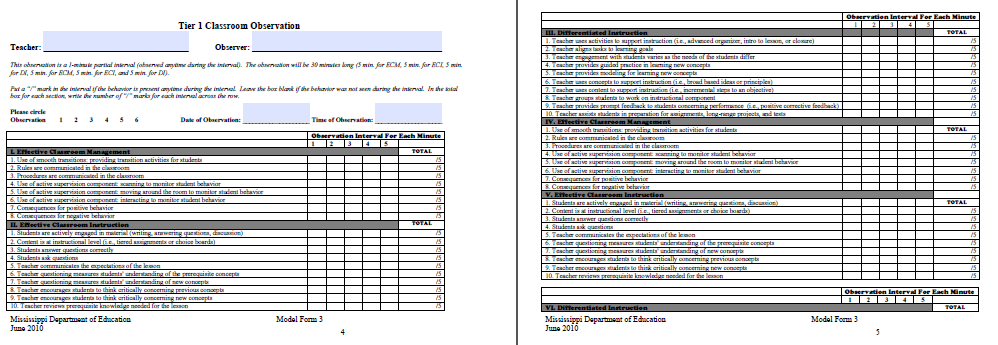 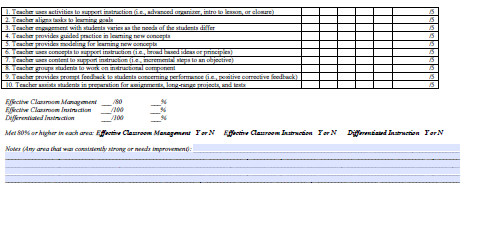 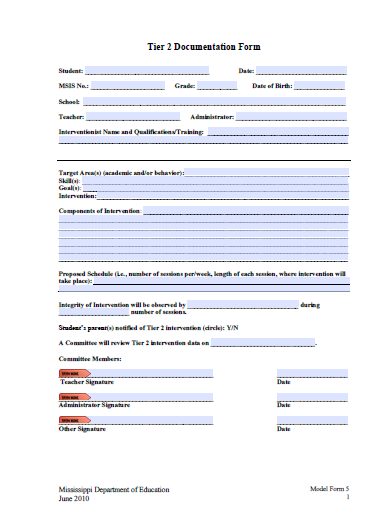 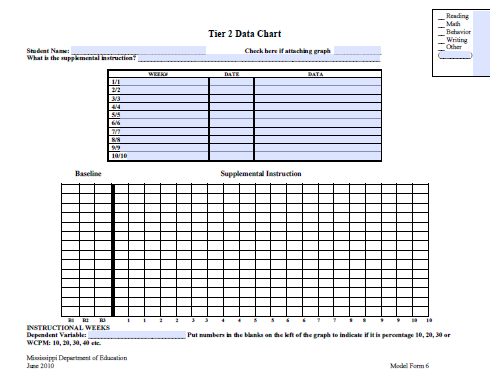 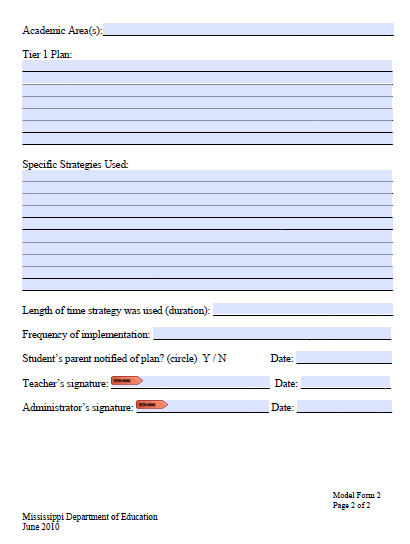 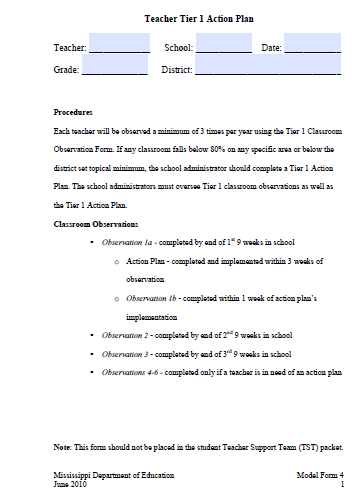 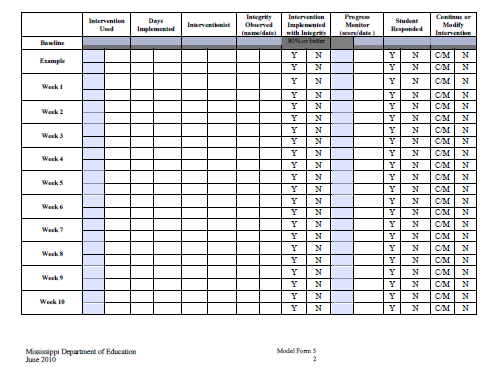 Learners Today—Leaders Tomorrow
But…
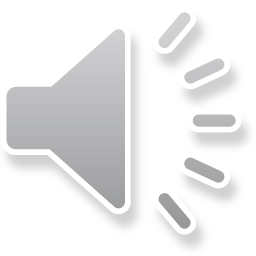 A Change Is Gonna Come
Learners Today—Leaders Tomorrow
State board of education 5 year strategic plan for 2016-2020
All students Proficient and Showing Growth in All Assessed Areas
Every Student Graduates High School and is Ready for College and Career
Every Child has Access to a High-Quality Early Childhood Program
Every School Has Effective Teachers and Leaders
Every Community Effectively Using a World – Class Data System to Improve Student Outcomes
Learners Today—Leaders Tomorrow
Office of intervention services
The Office of Intervention Services 
Established February 2015
Learners Today—Leaders Tomorrow
Multi-tiered System of supports
MDE Established the Office of Student Intervention Services to: 
successfully implement and sustain a Multi-Tiered System of Supports,
accelerate and maximize student academic and social emotional outcomes through the application of collaborative data-based problem solving utilized by effective leadership at all levels of the educational system,
coordinate the implementation of policies and procedures related to State Board Policy 4300,
Learners Today—Leaders Tomorrow
Multi-tiered System of supports
MDE Established the Office of Student Intervention Services to: 
provide professional development on “Multi-Tiered System of Support” for school based teams, administrators, staff, parents, and agencies, 
offer guidance on appropriate intervention data collection, data-based decision making, evaluation, and progress monitoring for students in need of supplementary intensive academic and behavioral supports in order to ensure all students graduate high school college and career ready.
Learners Today—Leaders Tomorrow
Multi-tiered System of supports
Recruitment:
Currently interviewing and recruiting personnel to support the districts, schools, and teachers with the implementation of a Multi-Tiered System of Supports for instruction and behavior interventions as well as the collection of data for ALL student populations
Elementary Support staff
Middle School and Secondary Support Staff, and 
English Language Learner Support Staff
Learners Today—Leaders Tomorrow
Office of intervention services
Revising the Process
Response to Intervention/Multi-Tiered System of Supports
Learners Today—Leaders Tomorrow
Terminology: making the shift
Multi-Tiered System of Supports
Integration of RtI for academics and RtI for behavior into a unified model that recognizes the reciprocal influence academic performance and social/emotional/behavior has on each other
Learners Today—Leaders Tomorrow
Process for Implementing the Multi-tiered System of supports
Phases of creating your Blueprint 

Building Support
Develop a Plan
Implement Your Plan
Evaluate Effectiveness
Sustainability
Learners Today—Leaders Tomorrow
MTSS: What does it take
Leadership
Professional Development
High Quality Core Curriculum Assessment and Instruction
Empowering Culture
Common Language about MTSS
Shared Vision
Staff Support
Acceptance of Principles/Practices
Learners Today—Leaders Tomorrow
MTSS: Goal
Being prevention oriented: knowing who needs support as early as possible each year and putting those supports in place
Implementing evidenced based interventions for all students and tailoring interventions based on student’s needs
Using progress monitoring data to know when to make changes in instruction
Learners Today—Leaders Tomorrow
State Board Policy 4300
Dyslexia Addition: Currently out for APA Comments
Learners Today—Leaders Tomorrow
State board policy 4300
State Board Policy 4300 was adopted January 21, 2005 (revised January, 2014) and currently out for public comment for an additional revision.
1. The Mississippi Department of Education shall require every school district to follow the instructional model which consists of (3) three tiers of instruction: 
Tier 1: Quality Classroom instruction based on Curriculum Frameworks
Tier 2: Focused supplemental instruction
Tier 3: Intensive interventions specifically designed to meet the individual needs of students
Learners Today—Leaders Tomorrow
State board policy 4300: Addition
A dyslexia screener must be administered to all students during the spring of their kindergarten year and the fall of their first grade year.  The screening must include the following components:
Phonological awareness and phonemic awareness
Sound symbol recognition
Alphabet knowledge
Decoding skills
Encoding skills 
Rapid naming (quickly naming objects, pictures, colors, or symbols (letters or digits) aloud.
Learners Today—Leaders Tomorrow
State board policy 4300: change
All students in Kindergarten and Grades 1 through 3 shall may be administered a state-approved screener within the first 30 days of school and repeated at mid-year and at the end of the school year to identify and deficiencies in reading.  In addition to failure to make adequate progress following Tier I and Tier II, students will be referred to the TST for interventions as specified in Response to Intervention guidelines developed by MDE if any of the following events occur:
Failure to make adequate progress following Tier I and Tier II
Students will be referred to the TST if any of the following events occur:
Learners Today—Leaders Tomorrow
State board policy 4300
Grades 1-3: A student has failed one (1) grade;
Grades 4-12: A student has failed two (2) grades;
A student failed either of the preceding two (2) grades and has been suspended or expelled for more than twenty (20) days in the current school year; or
A student scores at the Minimal level on any part of the Grade 3 or Grade 7 Mississippi Curriculum Test, 
A student is promoted from Grade 3 to 4under a good cause exemption of the Literacy Based Promotion Act.
Note: students who do not make adequate progress following Tier I and Tier II should be referred to TST and can be pulled into the Screens by the district users.
Learners Today—Leaders Tomorrow
State board policy 4300
The first two criteria: 
Grades 1-3: A student has Failed on (1) grade;
Grades 4-12: A student has failed two (2) grades;
MSIS will pull from month nine (9) any student who meets the criterial above if their Sped indicator is set to N (exception to this rule is the Language Speech only students that can populated or pulled into the screen).
MSIS will populate these students at the beginning of each school year.

Note:  Referrals to the TST must be made with the 	first twenty (20) school days of a school year if the student meets any of the criteria listed.
Learners Today—Leaders Tomorrow
State board policy 4300
For the third criteria: 
A student failed either of the preceding two (2) grades and has been suspended or expelled for more than twenty (20) days in the current school year 
MSIS will run a procedure each weekend to check for any suspensions or expulsions to populate these students to the screen.
Users should check at the beginning of each week for any of these students.

Note:  these students won’t populate before the 20th day school is in session.
Learners Today—Leaders Tomorrow
State board policy 4300
For the fourth criteria: 
A student scores at the Minimal level on any part of the Grade 3 or Grade 7 Mississippi Curriculum Test
MSIS will populate these students at the beginning of each school year once test scores are received at MDE
Users have twenty (20) school days from the beginning of school to refer these students to TST for intervention
Learners Today—Leaders Tomorrow
State board policy 4300 —Good Cause Exemption
For the fifth criteria: 
A student is promoted from Grade 3 to 4 under a good cause exemption of the Literacy Based Promotion Act.
Note: These students will need to be entered by the district appointed individual
Learners Today—Leaders Tomorrow
State board policy 4300
After referral, the TST must develop and begin implementation of an interventions within two weeks.
TST Review
1st Review—No later than 8 weeks (determine success of intervention)
2nd Review—No later than 16 weeks (determine success of intervention)
If the intervention is unsuccessful, then the student will be referred for a comprehensive assessment.
Learners Today—Leaders Tomorrow
Process Standard 20
Process Standard 20 is currently being revised to ensure that we address the following requirements:

Literacy Based Promotion Act 
State Board Policy 4300
Learners Today—Leaders Tomorrow
Intensive Acceleration Class 
&
Transitional Class

(Forthcoming MDE Guidance)
Learners Today—Leaders Tomorrow
Transition Class
Transition Classes are:

Designed for students with identified reading deficiencies
Established for students not promoted
Intended to provide intensive instruction and intervention
Designed to produce learning gains sufficient to meet the current grade level performance standards
Designed to remediate the reading deficiency so the student can advance to the next grade
Learners Today—Leaders Tomorrow
Intensive Acceleration Classes
§ 37-177-15. Purpose of Intensive Acceleration Class for certain students.

For students retained in Grade 3 who were previously retained in Kindergarten or Grades 1 through 3
To increase student’s reading level at least two (2 grade levels in one (1) school year
Should provide instruction and intervention for the majority of the student contact each day
Incorporates opportunities to master the Grade 4 state standards in other core academic areas
Learners Today—Leaders Tomorrow
Student  Intervention Services
New Resources
Learners Today—Leaders Tomorrow
2015 - 2016 new resources
RtI Flow-Chart
Multi-Tiered System of Supports Documentation Packet
RtI Quick Reference Guide
RtI Resources
Parent Family Guide to RtI
English Language Learners 
Classroom Teacher Manual
Administrator Resource Manual
RtI Resource Manual
Learners Today—Leaders Tomorrow
Multi-tiered System of supports documentation
The all Inclusive Intervention Documentation Packet was developed to:
Assist districts, schools, and educators with the process of implementing and documenting interventions for ALL students
Provides the means to collect data to improve Pre-K—12 student outcomes
Learners Today—Leaders Tomorrow
Multi-tiered System of supports documentation
Recommendations are included for districts, schools, and teachers in selecting the appropriate forms needed to document Pre-K –12 intervention:
Tier I High Quality Classroom Instruction
General Education Students Tier II
General Education Students Tier III
Special Education Students Intensive Reading Interventions K-4
Dyslexic Students
English Language Learners
Learners Today—Leaders Tomorrow
Multi-tiered System of supports documentation
The Intervention Services Documentation Packet  (DRAFT) is organized as follows: 
Student Profile
Tier I 
Tier II
Teacher Support Teams (TST)
Tier III
Appendix
Learners Today—Leaders Tomorrow
Office of intervention services
The Office of Intervention Services website is currently being updated to reflect changes and the development of new documents.
www.mde.k12.ms.us/intervention
Learners Today—Leaders Tomorrow
Office of elementary education and reading contacts
Nathan Oakley, Executive Director  noakley@mde.k12.ms.us 
Robin Lemonis, Director of Intervention Services (K-12)                                rlemonis@mde.k12.ms.us 
Dr. Kymyona Burk, Director of Literacy (K-12) kymoyona.burk@mde.k12.ms.us 
Dr. Tenette Smith, State K-3 Literacy Coordinator tenette.smith@mde.k12.ms.us
Learners Today—Leaders Tomorrow
Finish Kwl
What did you learn?